Кружок:
«Волшебный пластилин»
Воспитатель:  Исламова  Н. Н.
Красивые вазы.
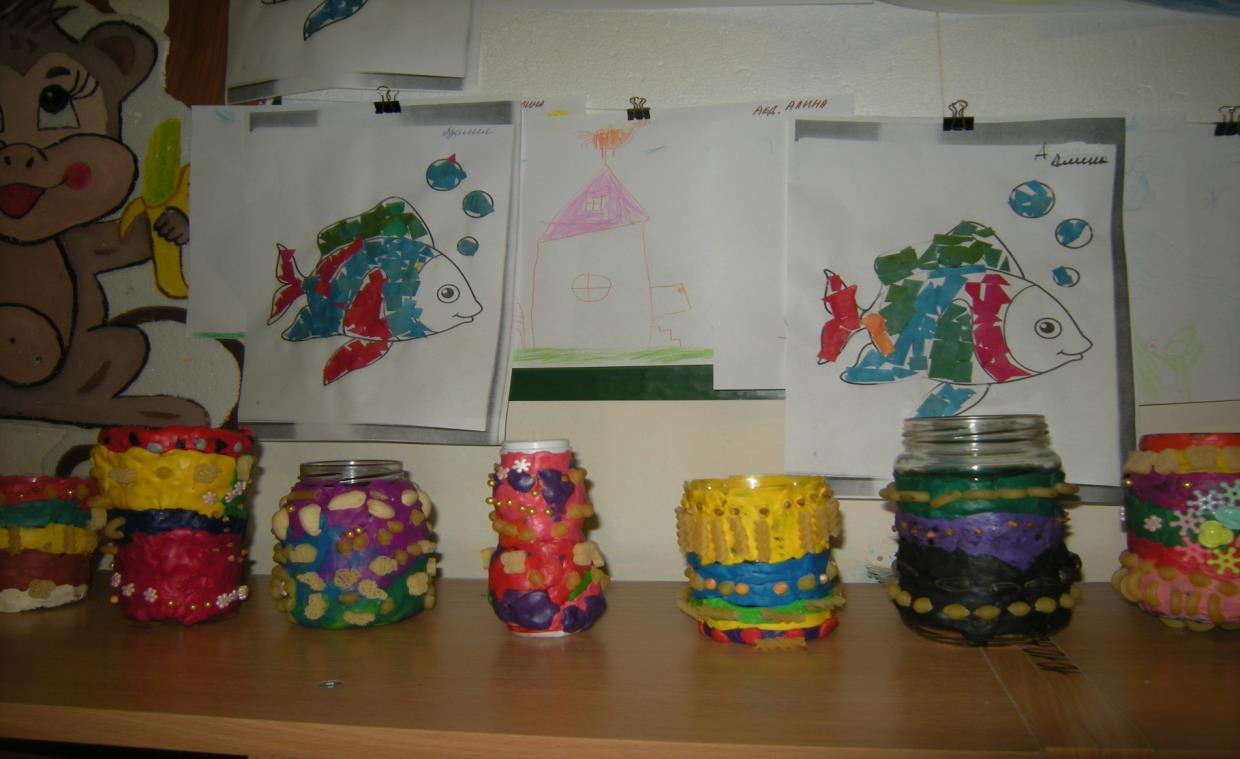 Это я!
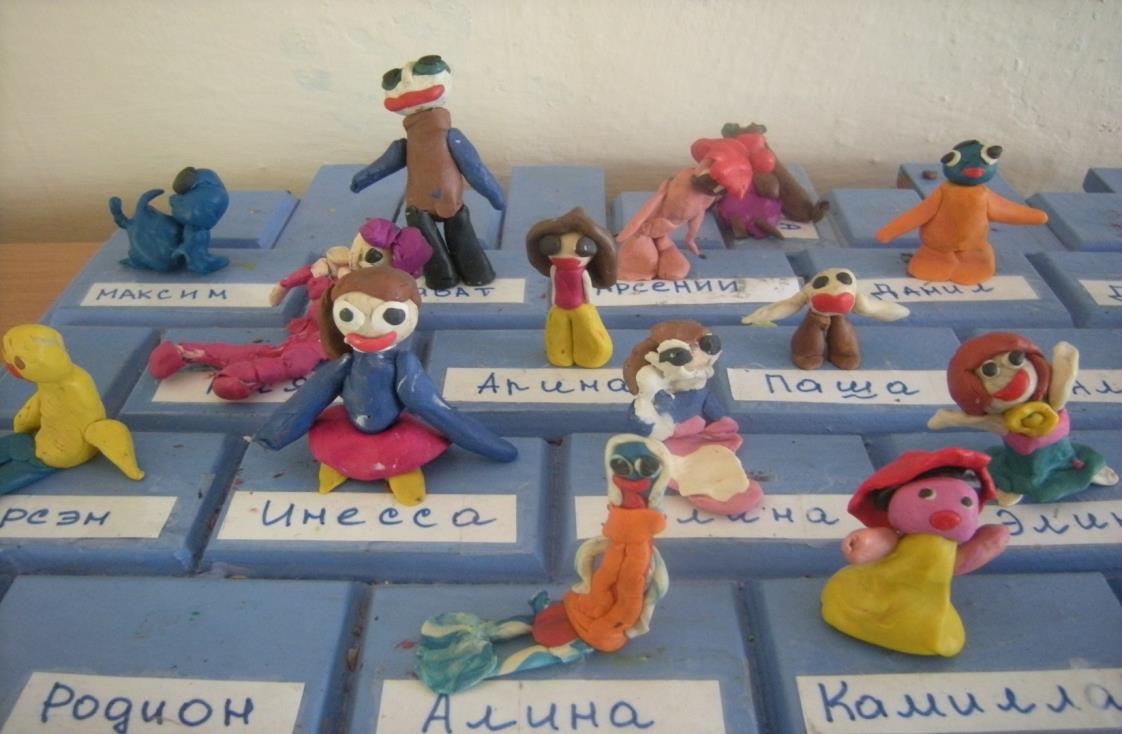 Жирафчики.
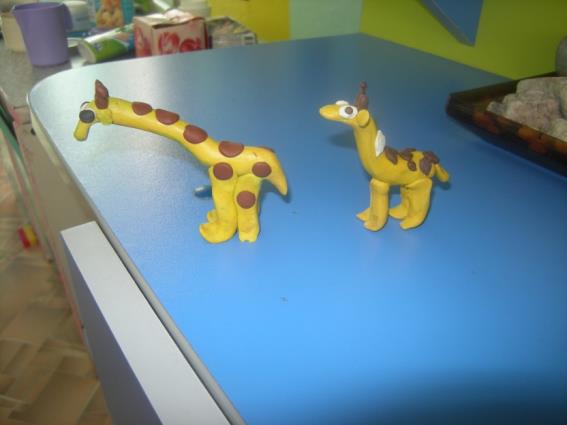 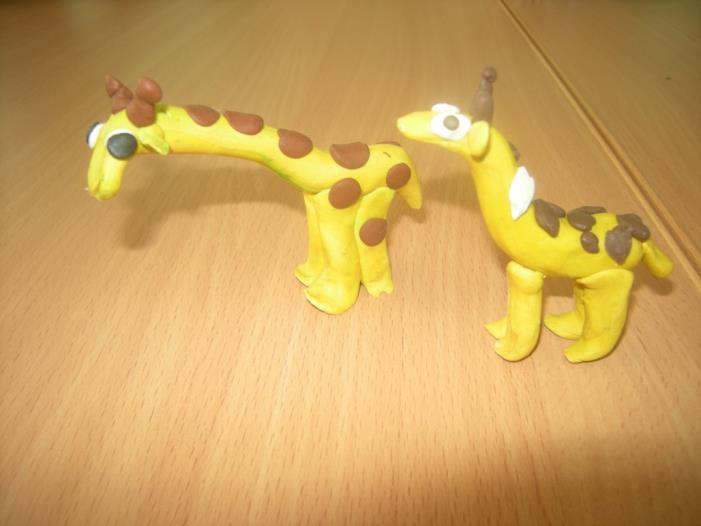 Черепашки.
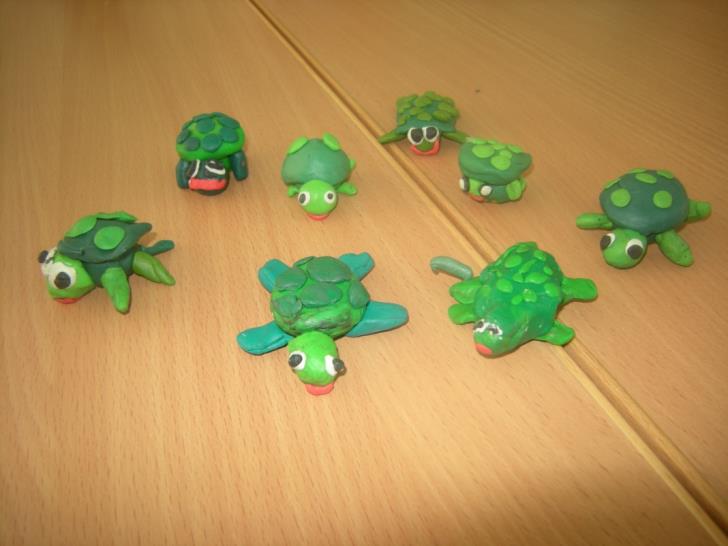 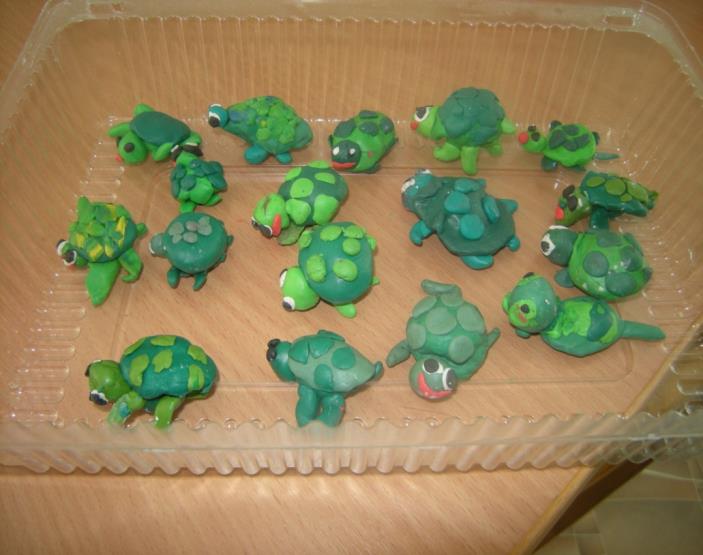 Мы любим лепить!
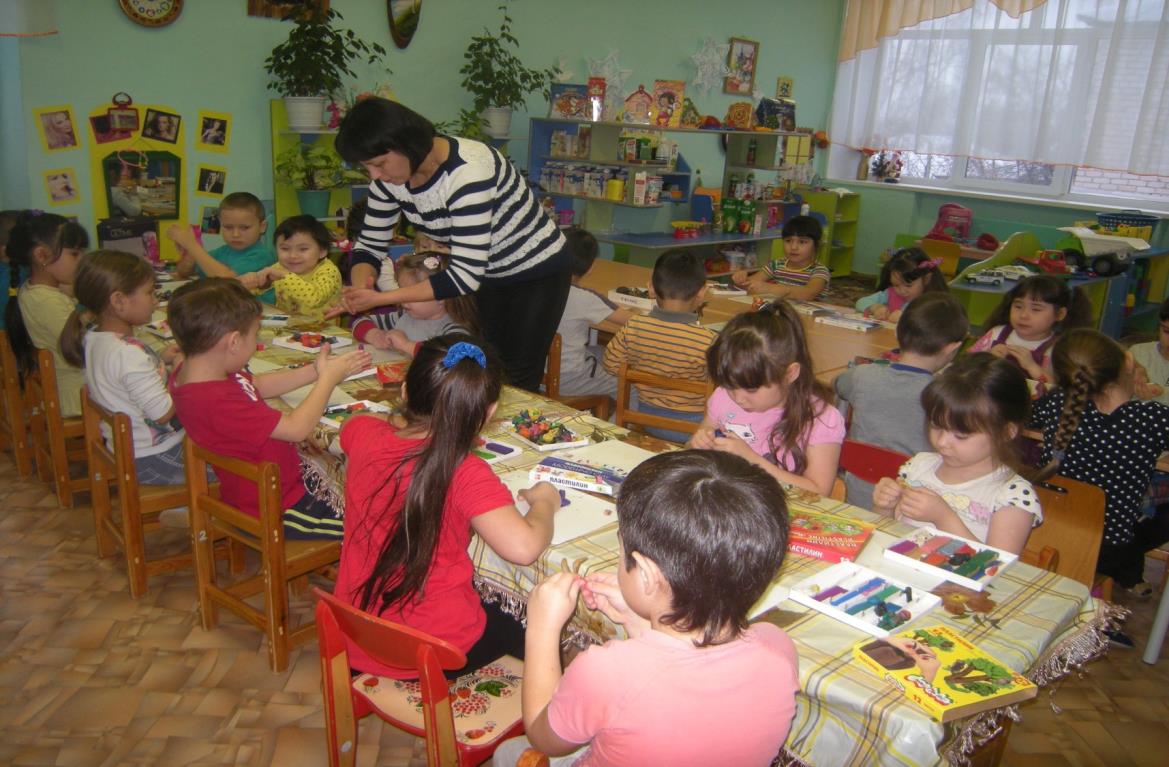 Дымковские игрушки из пластилина.
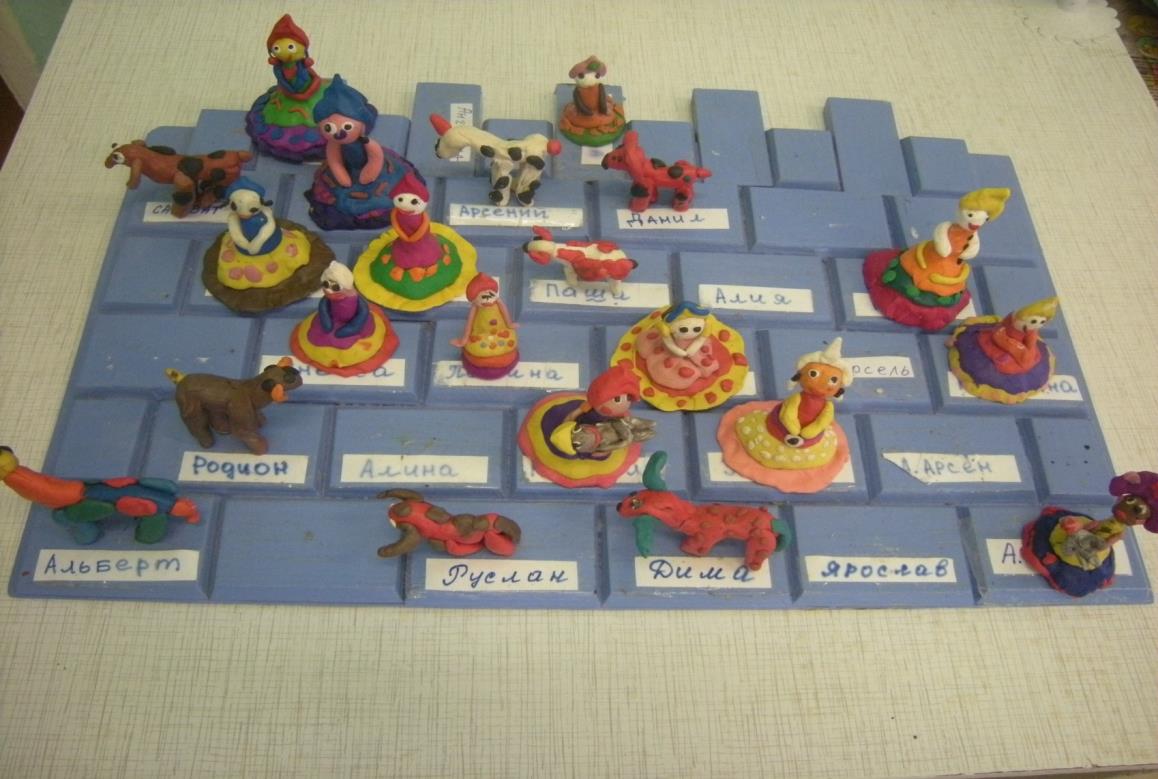 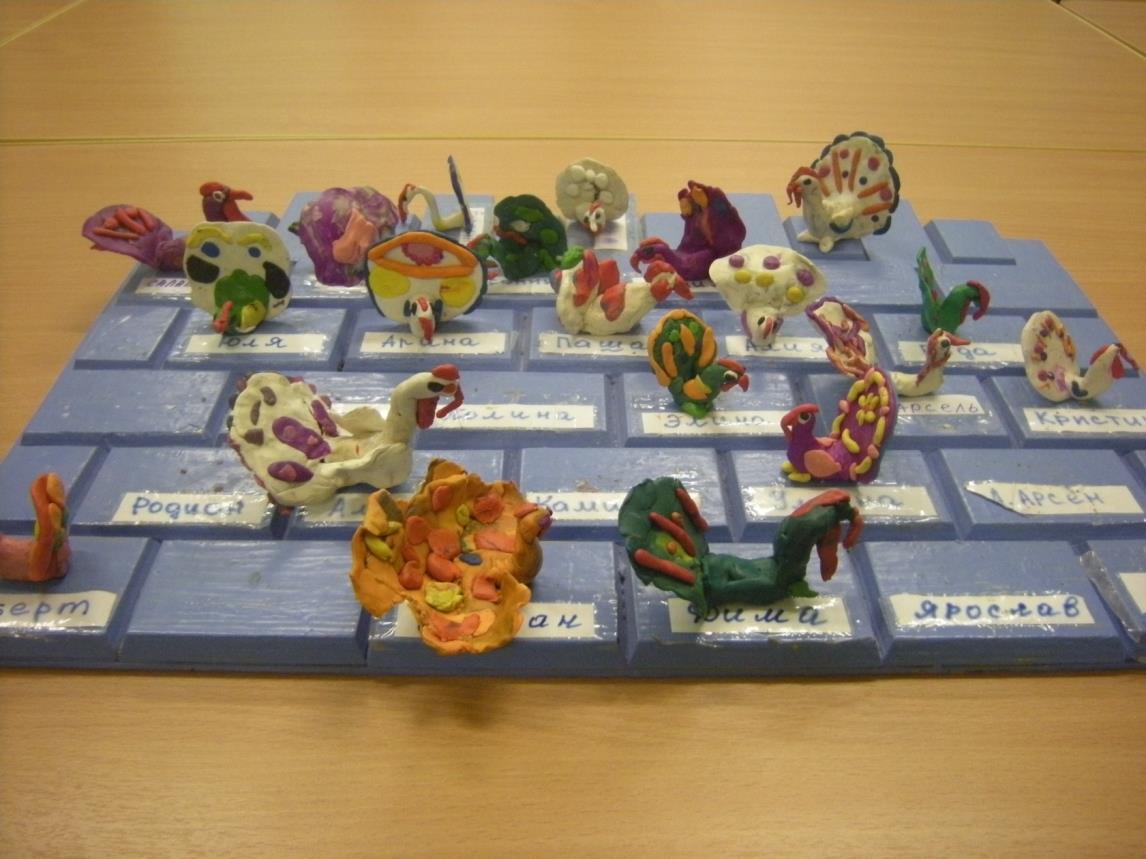 Изготовление Дымковской игрушки...
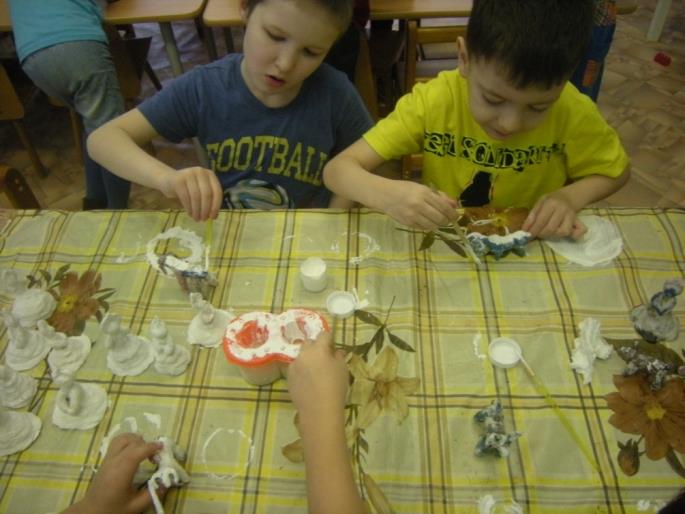 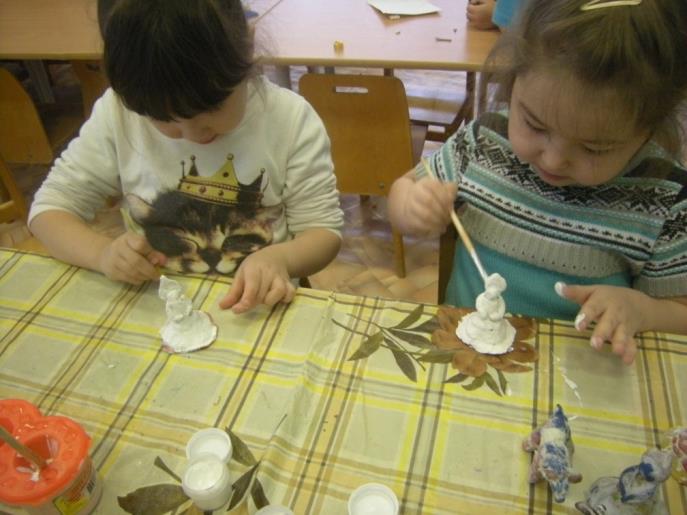 Картинка на тарелочке.
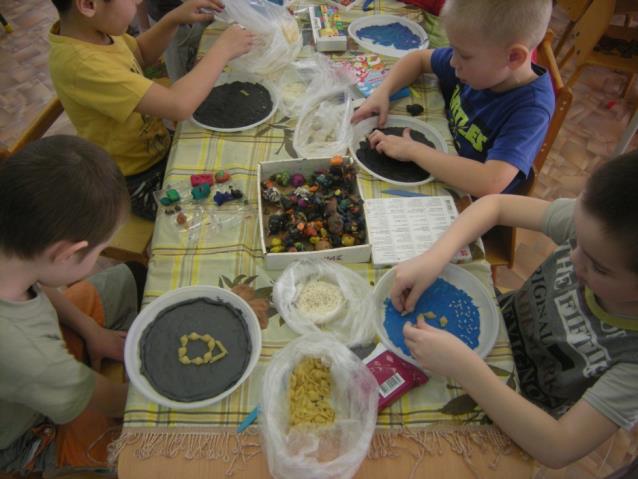 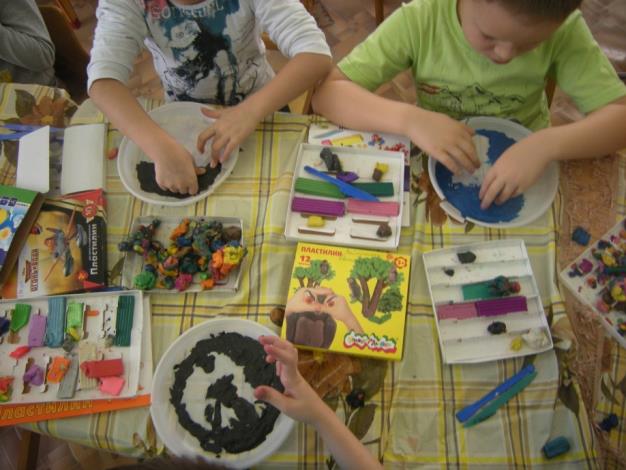 Зимний вечер.
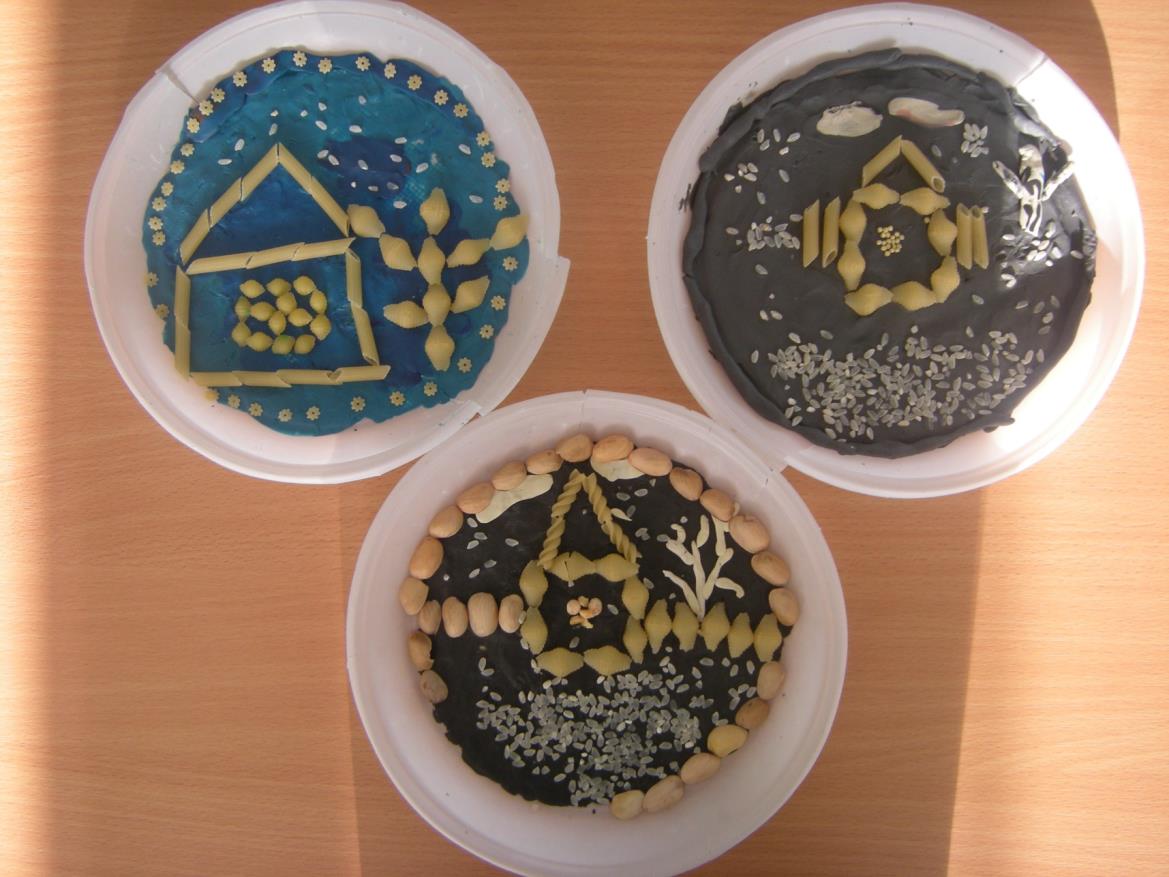